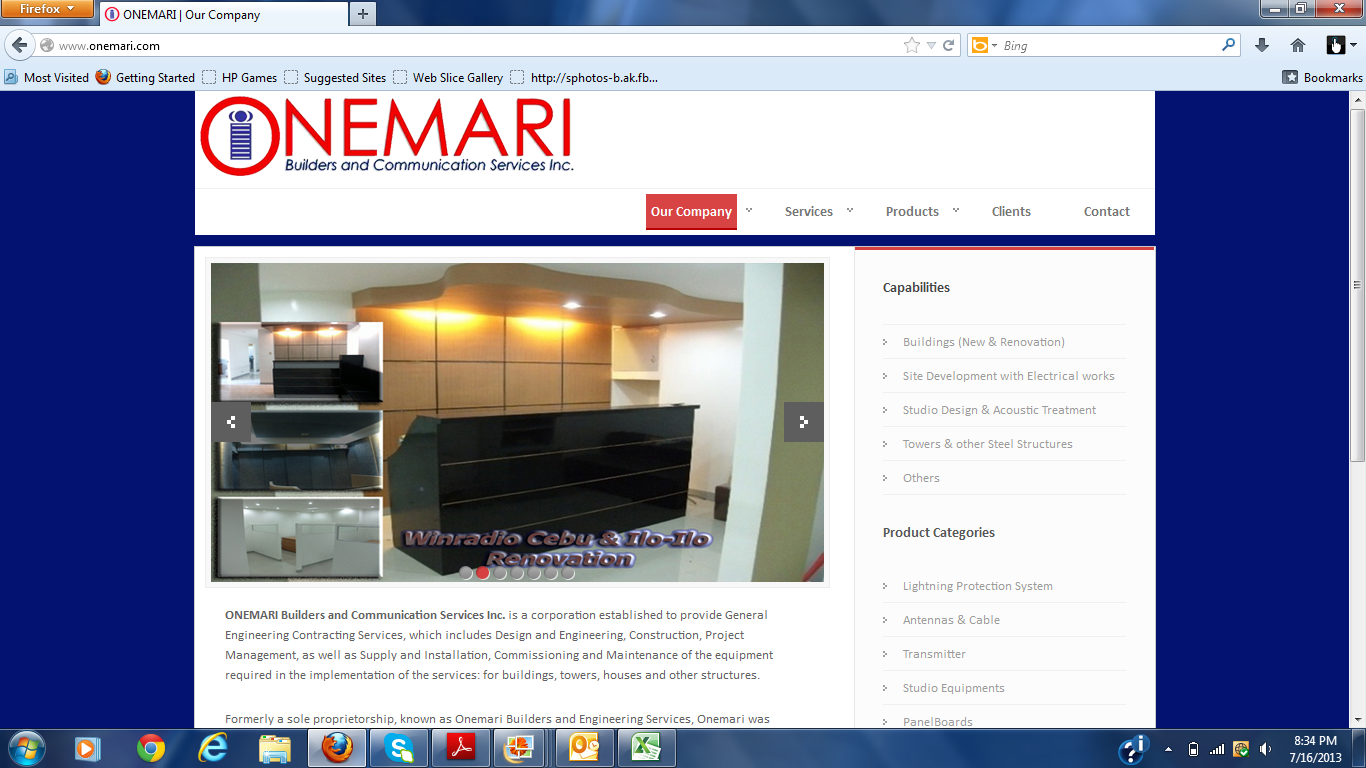 Services
Buildings :  Industrial and Offices
Site Development , Electromechanical Works 
Towers  and other Steel Structures
Studio Design and Acoustic Treatment
Residential
Others
Products
Lightning Protection System
Antennas, Cable and Accessories
Transmitters
Acoustic Treatment
Studio Equipment
Set-up Box
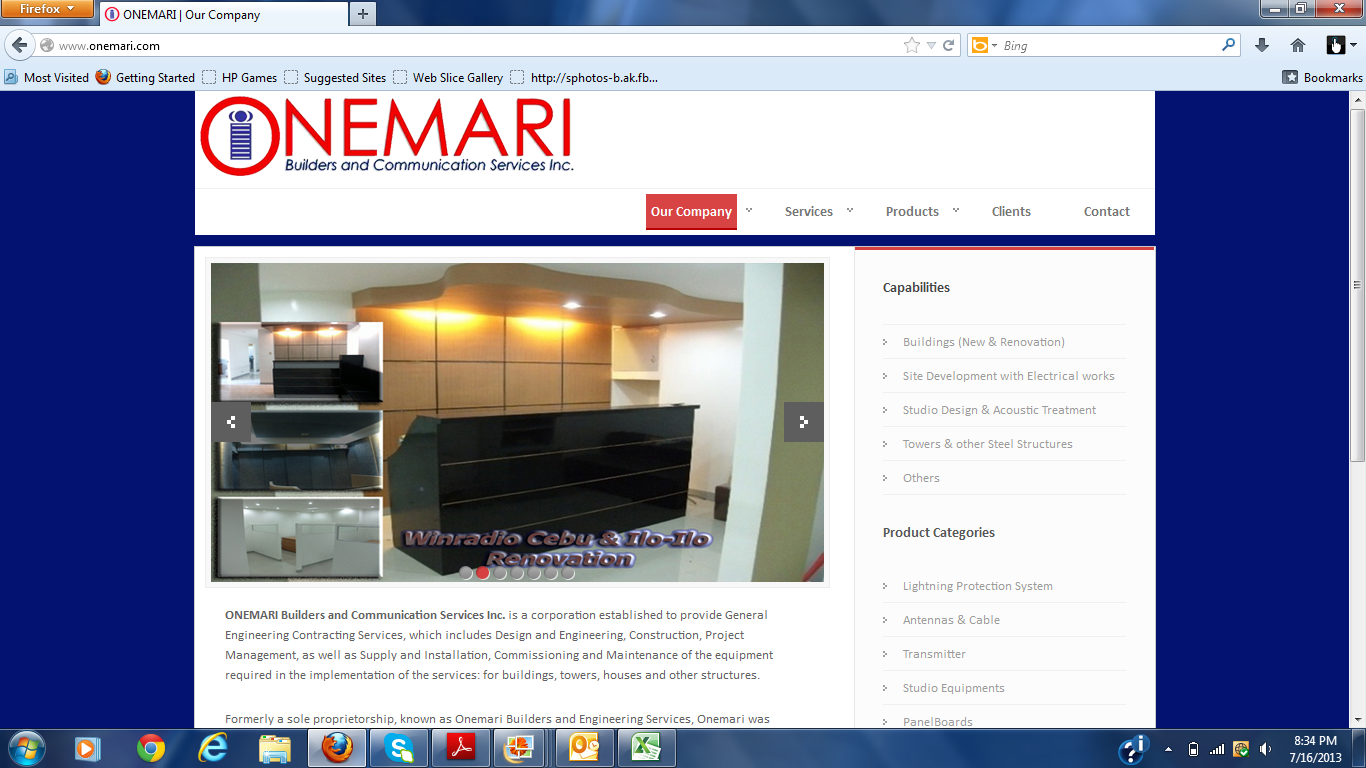 Change to Projects
When you open Projects, what will be shown will be the selected picture of the projects with their details.
There will be two drop down:  
Capabilities
Projects List